Mon environnement numérique au GHD
Anne Romand -  Diaporama pour la classe virtuelle du 14/12/17
Mon image de présentation
Wikimédia Commons – Réutilisation et modification autorisée
Mon lieu: l’île aux grenats
Quoi? Fontaine et lavoirs (www.groix.fr)
Pourquoi cette image?
…Quelques fois il faut faire le tour du monde pour se rendre compte de ce que l’on a chez soi…
Où? Ile des Groisillons (trésors minéralogiques rares)
L’île aux grenats
Copie d’écran www.groix.fr
Mes conditions de travail
Equipements et supports pédagogiques:

Documents écrits et sonores (youtube)
Ouvrages pédagogiques spécialisés (selon cursus)
Ordinateurs (classe mobile), accès internet, rétroprojecteurs, écouteurs
Plate-forme e-greta (« ancienne version »)
Mes conditions de travail
Modalités pédagogiques:

Approche individualisée (connaissances, capacités et rythme des apprenants)

Mobilisation +++ des compétences orales

Mise en confiance +++
Pédagogie interactive différenciée
Public varié (âge, situation emploi…)
Durées variées (heures, mois)
Effectifs variés (entrants, sortants, 12 max.)
Niveaux hétérogènes (A1=>C2)
Validations différentes (TOEIC, CCF, attestation des acquis de formation)
Mon espace numérique de formateur au GHD
Anne Romand -  Diaporama pour la classe virtuelle du 23/01/18
Ma présence en ligne
Linkedin, tweeter, skype, whatsap, facetime, facebook (ancienne activité, visibilité en révision)

Plateforme e-greta « nouvelle version » www.e-greta.claroline.com 

Blog (activité de formation en présentiel) 
 www.lewebpedagogique.com/phenix6001
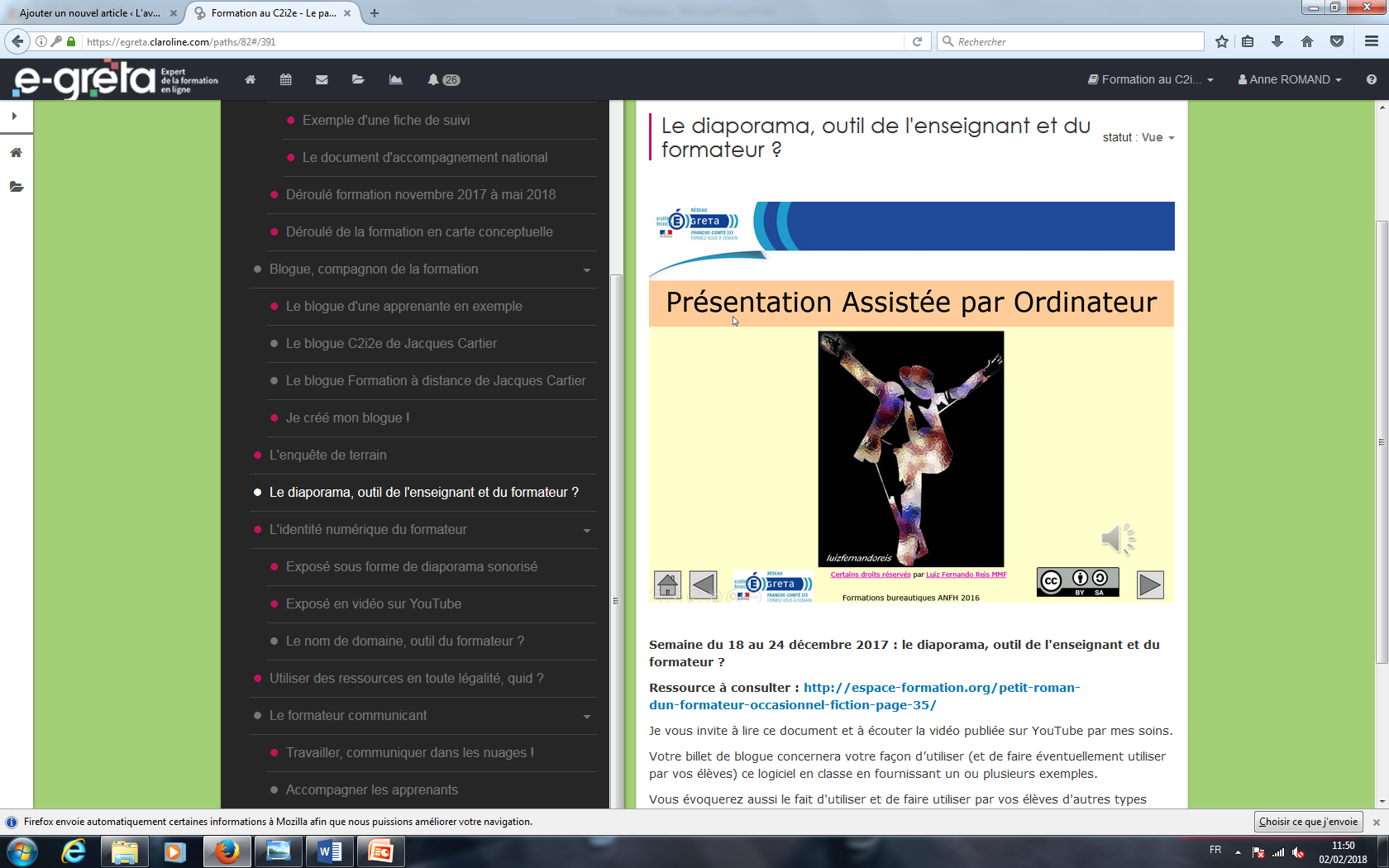 Ma présence en ligne
Mon blog
Billet 3 (Présentiel)
Ma présence en ligne - BLOG
Bonjour tout le monde (automatisé)
Protégé : Analyse_reflexive, Kesako? (avec Enquete_terrain2)
Que faites vous aujourd’hui? (présentiel)
Choisir « juste » une image…
Billet 1
Billet 2 (mot de passe)

Billet 3

Billet 4
Billet 6
Ma présence en ligne - BLOG
Billet 5
Billet 6

Billet 7
Billet 8
Merry Xmas and happy new year!!!
Quel est le vieux mot qui désignait une prison? (charte_informatique)
Zen.com? (nom de domaine)
Powerful points in English classes!
Billet 8
Mon espace numérique
Présentations Powerpoint : conférences, soutenance de mémoire, séminaires (en tant qu’éducateur de santé) 

Image (visibilité) voir billet blog sur www.lewebpedagogique.com/phenix6001 : choisir « juste »une image...
Mon espace numérique de formateur
Exercices en ligne, cloud et classe virtuelle en projet 

Domaine et nom de domaine en projet

Evaluations en ligne, vidéos, schémas, recherches
Réflexion sur le nom de domaine
Billet 7
Mon espace numérique de formateur
Evaluation en ligne des stagiaires:
Quizz libres 

e-greta.ac-besancon.fr 

Ressources COMMEST
Mon espace numérique de formateur
Evaluations en ligne des stagiaires:

Reflex’English Cambridge A1-C1, test de positionnement, vocabulaire, grammaire 

Exemple d’utilisation de ressources e-greta: test de positionnement
Ressources E-greta